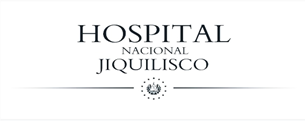 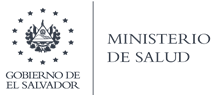 CUMPLIMIENTO DE PAO DURANTE EL AÑO 2024
HOSPITAL DE JIQUILISCO


Dr. Fernando José Ortiz Reyes
Director

JIQUILISCO 24 DE ENERO 2025
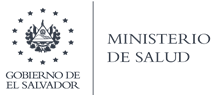 Producción de Consulta Externa, Enero a Diciembre 2024
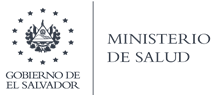 Egresos Hospitalarios, Enero a Diciembre 2024
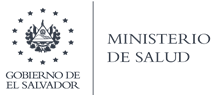 Producción de Servicios Intermedios, Enero a Diciembre 2024
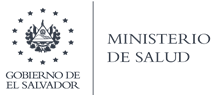 Producción de Laboratorio Clínico, Enero a Diciembre 2024
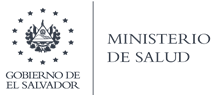 Producción de Servicios Generales, Enero a Diciembre 2024
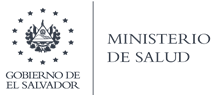 Producción de Indicadores de Gestión, Enero a Diciembre 2024
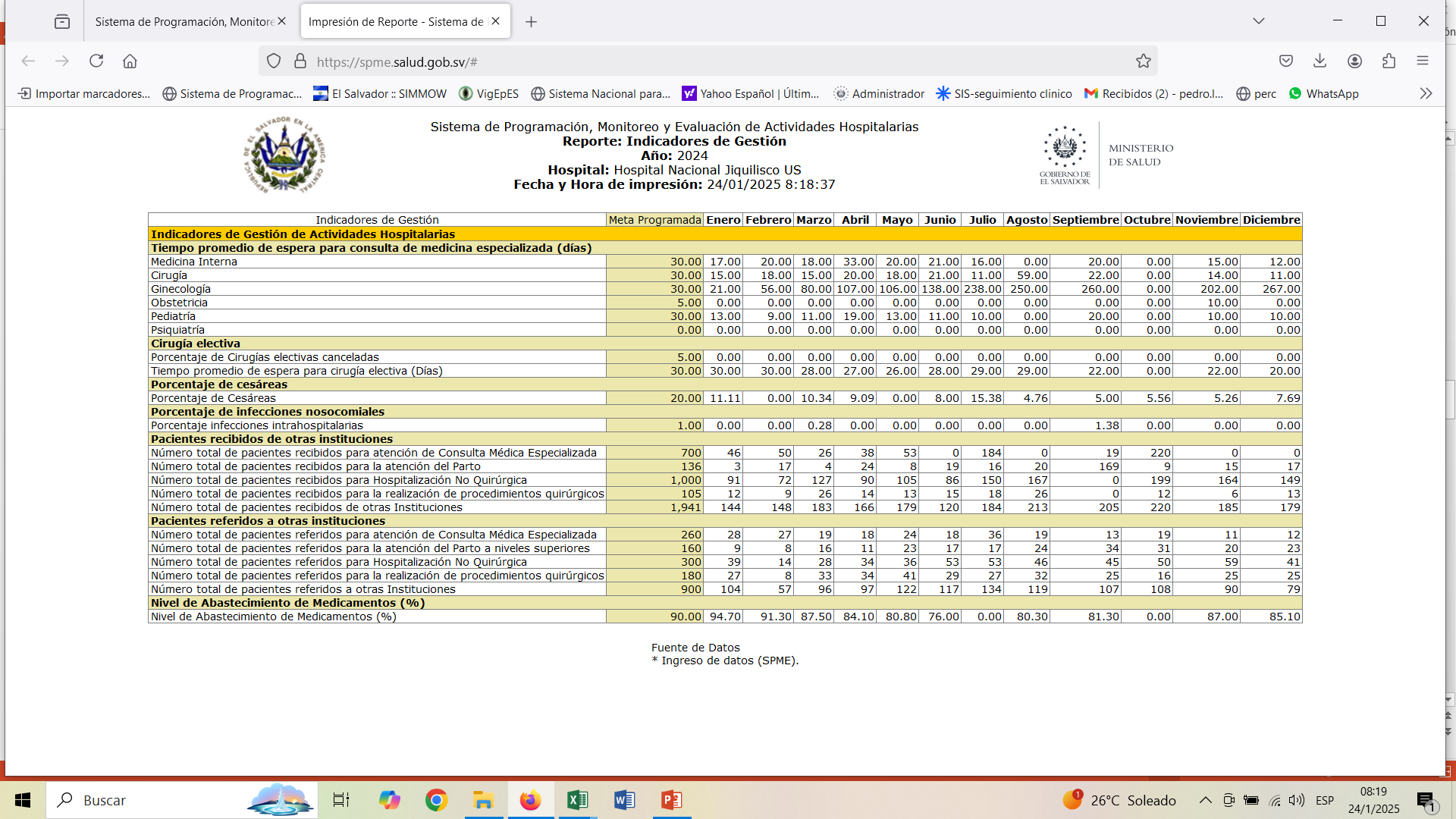 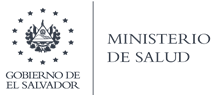 Porcentaje de Ocupación de camas Hospitalarias por Especialidad, Enero a Diciembre 2024
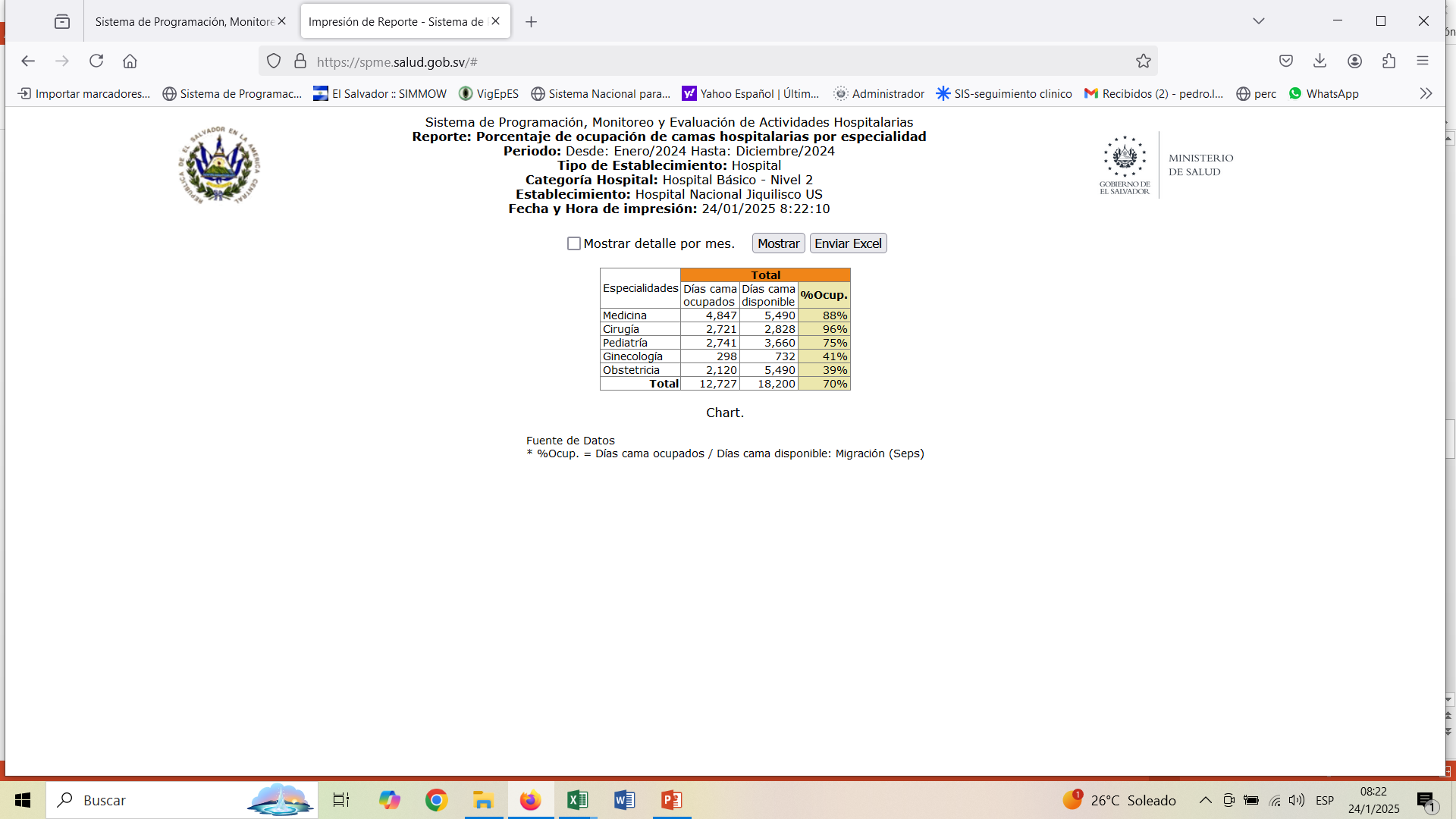 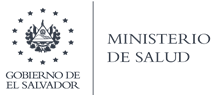 Promedio de Días Estancia por Especialidad, Enero a Diciembre 2024
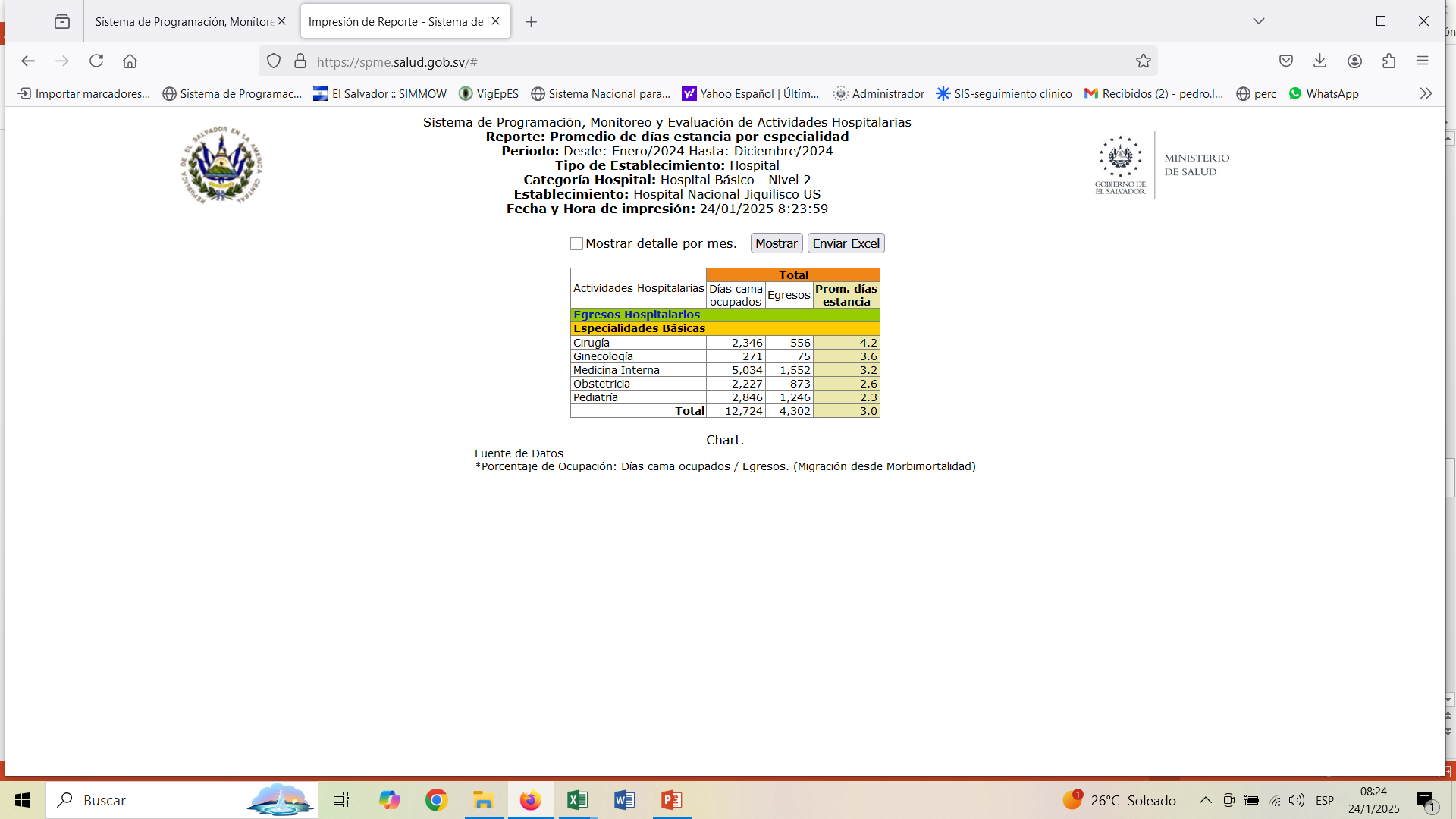 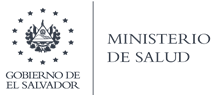 Índice de Rotación por Especialidad, Enero a Diciembre 2024
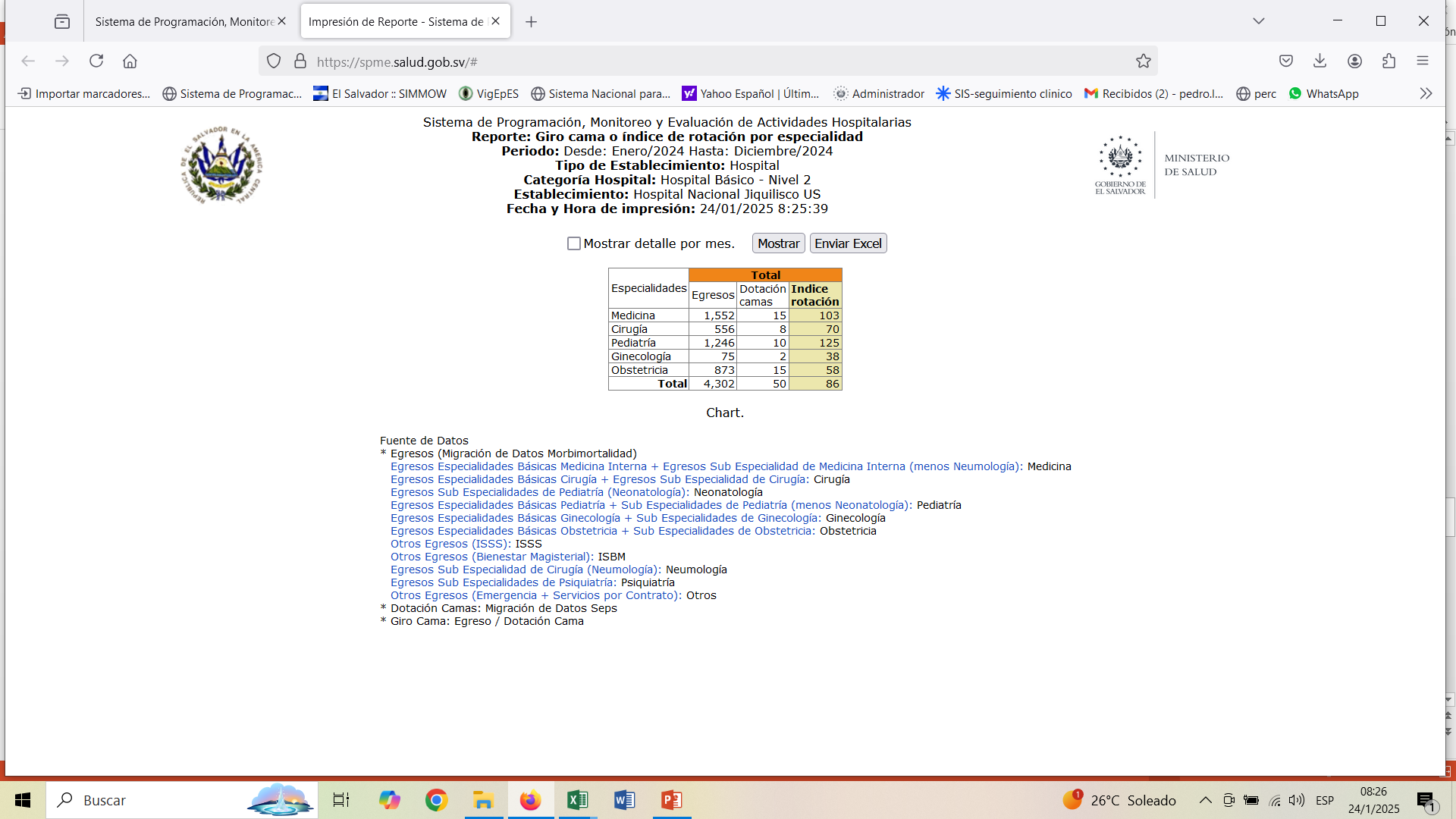 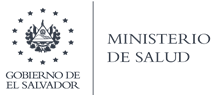 Intervalo de Tiempo de Sustitución por Especialidad, Enero a Diciembre 2024
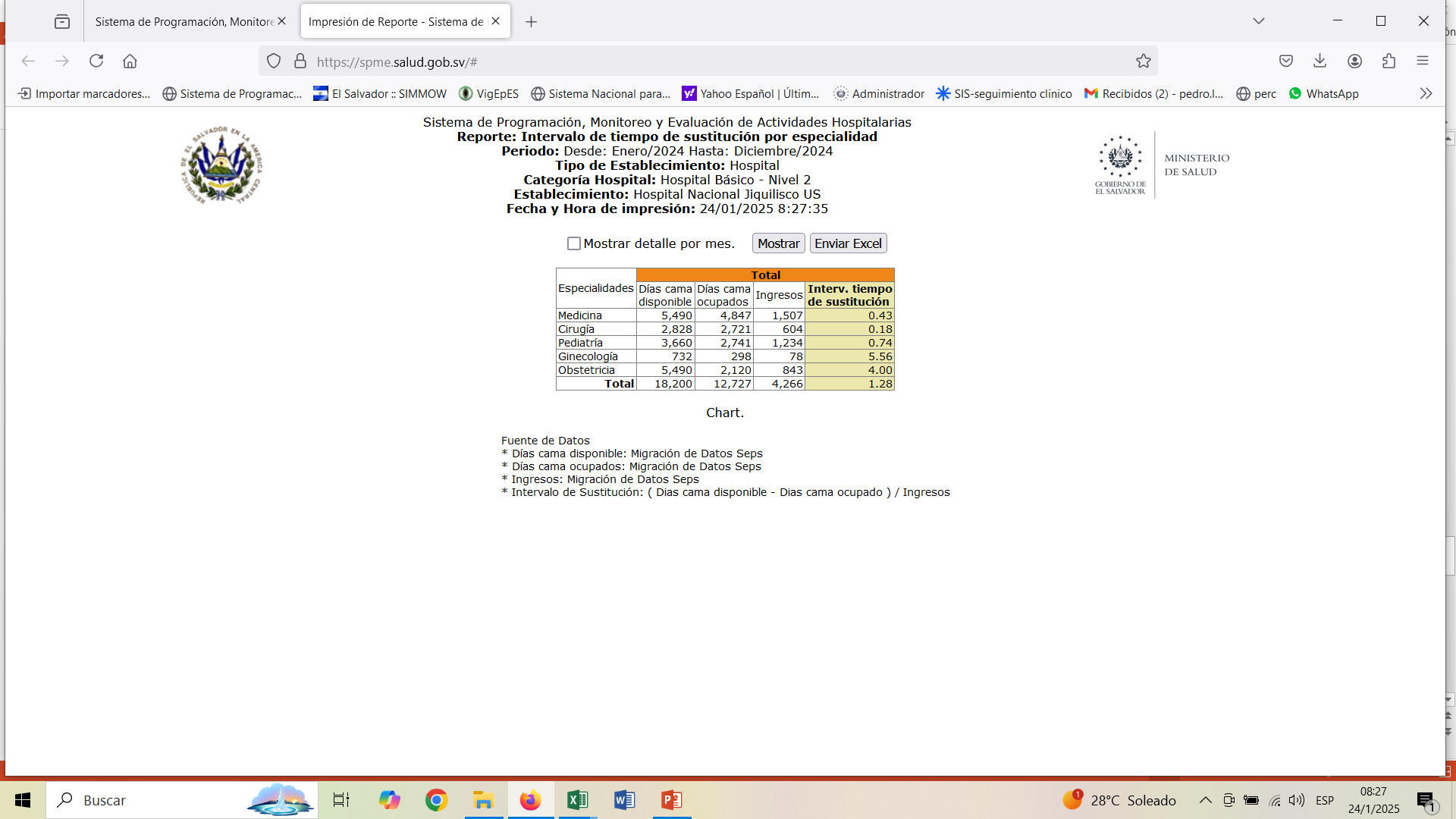 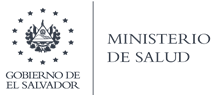 Muertes Intrahospitalarias, antes y después de 48h, Enero a Diciembre 2024
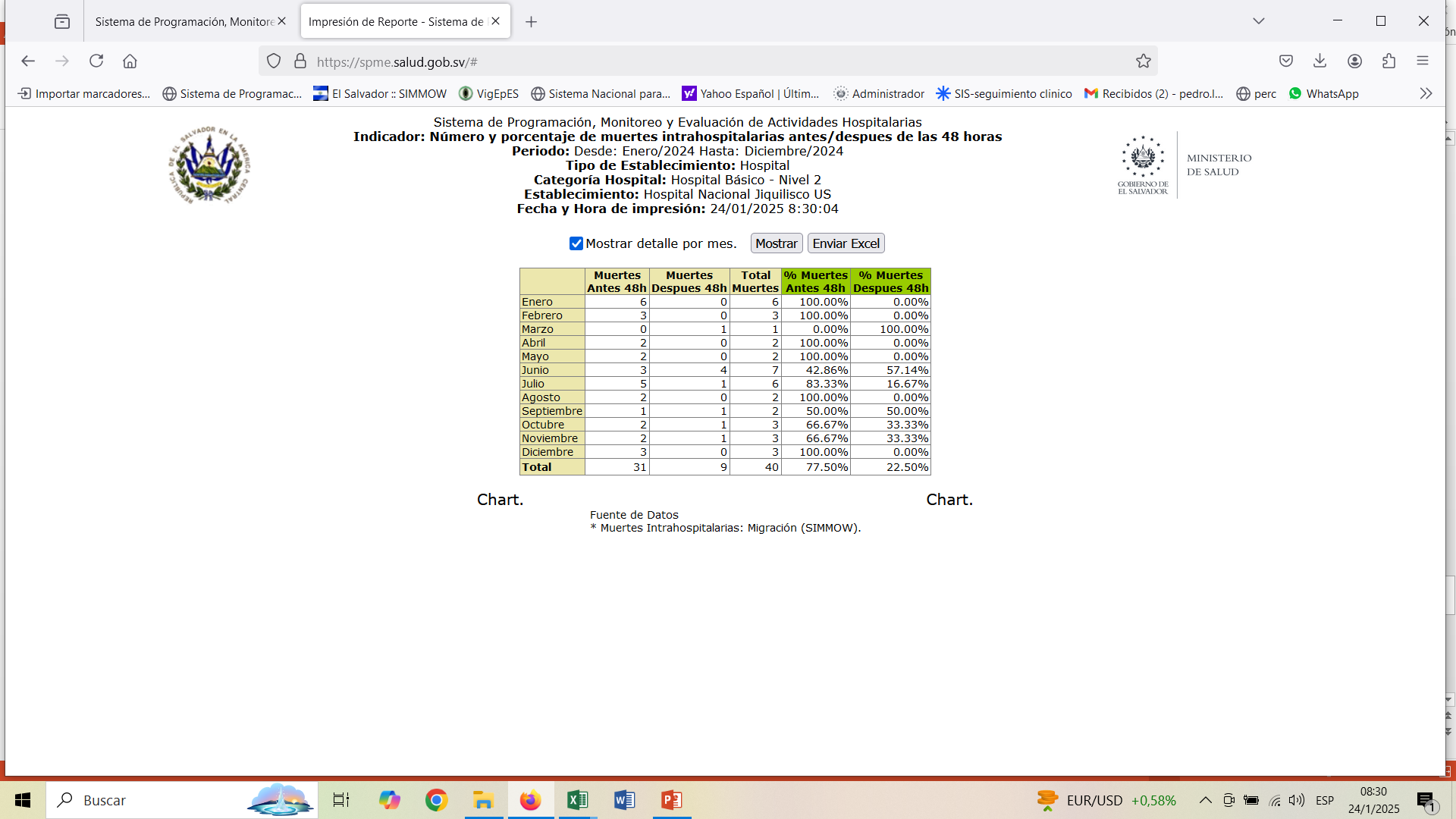 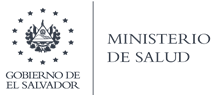 INDICADORES DE EPIDEMIOLOGICOS, HOSPITAL DE JIQUILISCO, AÑO 2024
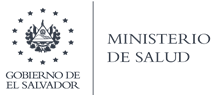 INDICADORES DE EPIDEMIOLOGICOS, HOSPITAL DE JIQUILISCO, AÑO 2024